Stop the zombies! Prepositions
Start
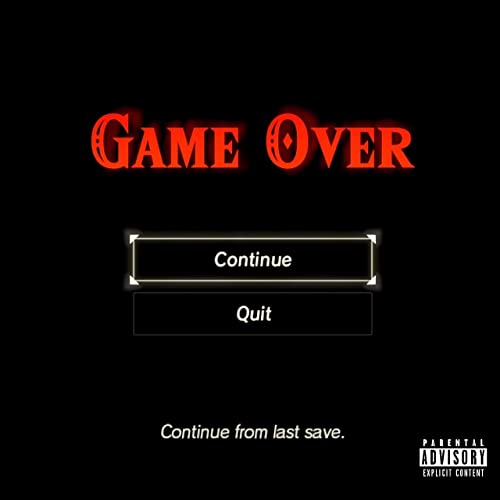 Shoot the zombie dancing on the chair!
Next!
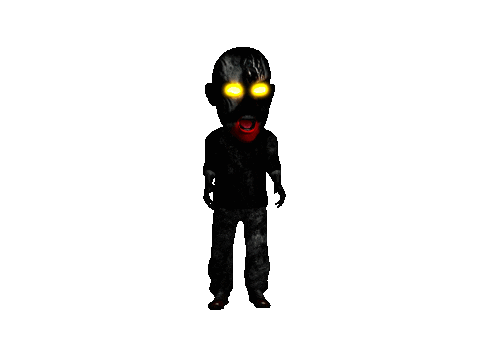 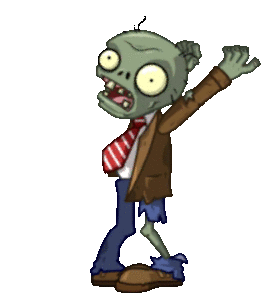 Shoot the zombie under the chair!
Next!
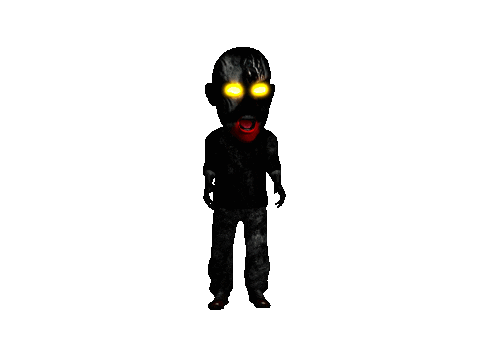 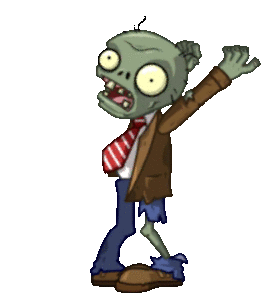 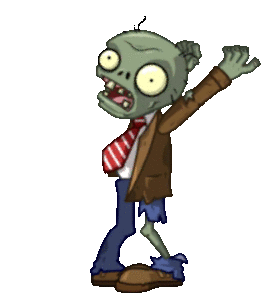 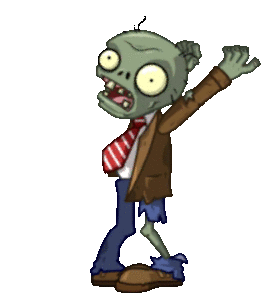 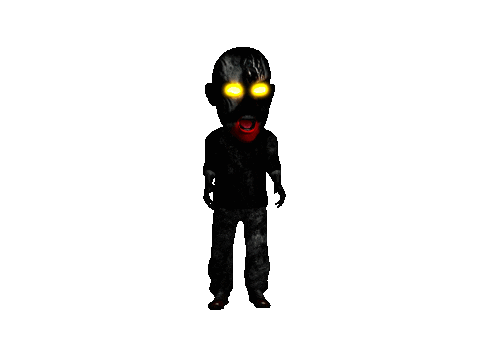 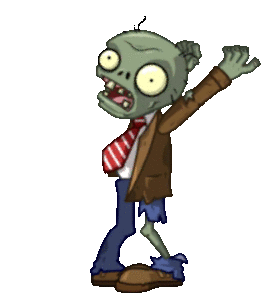 Shoot the zombie running across the room!
Next!
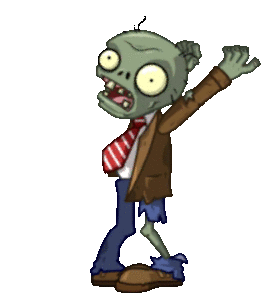 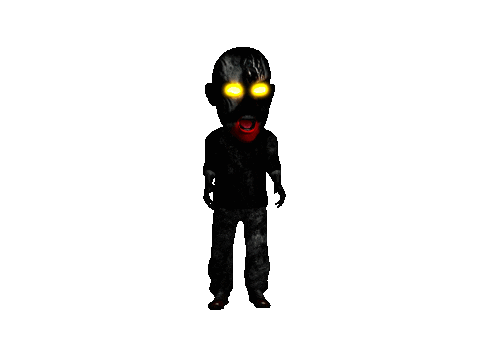 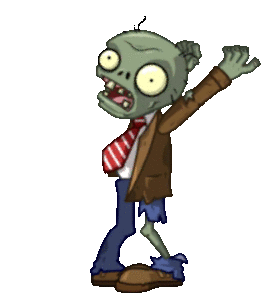 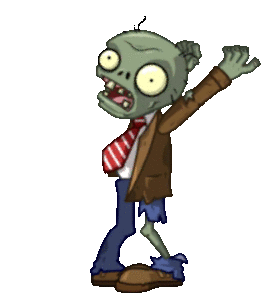 Shoot the zombie in the coffin!
Next!
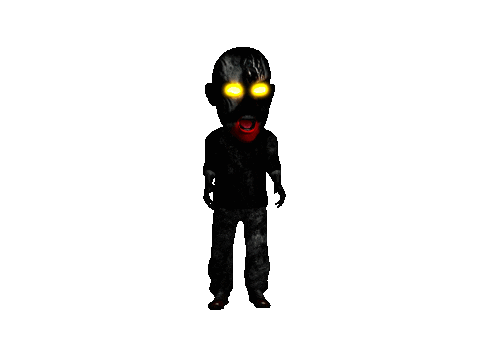 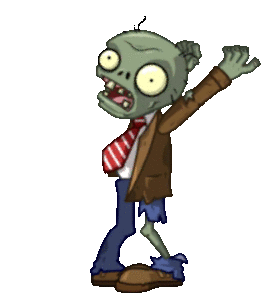 Shoot the zombie spinning around in the middle of the room!
Next!
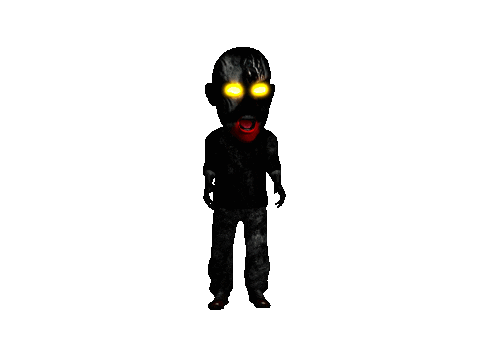 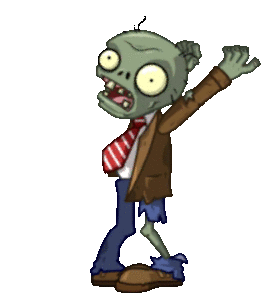 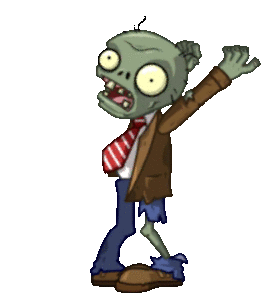 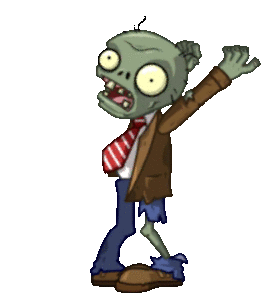 Shoot the zombie dancing on the sofa!
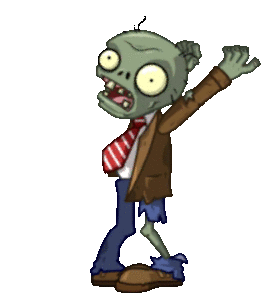 Next!
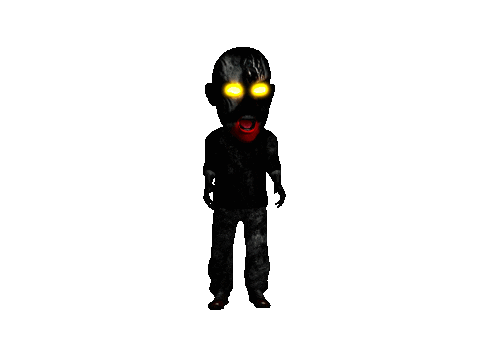 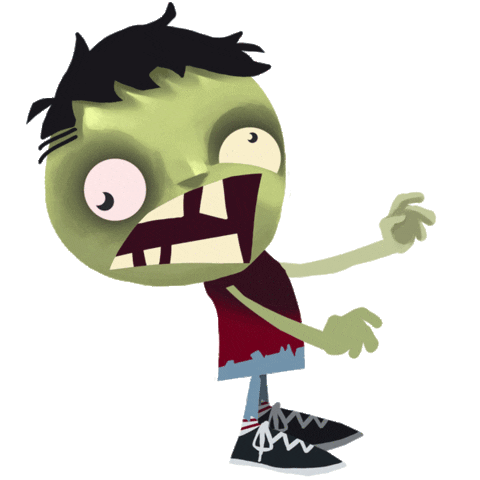 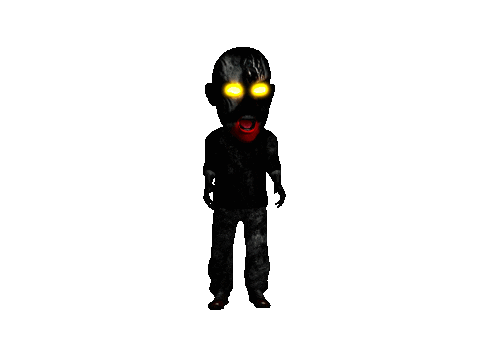 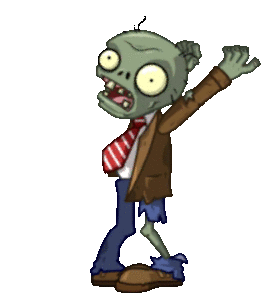 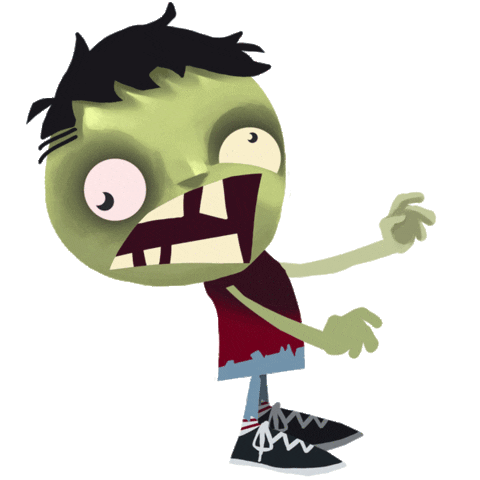 Shoot the zombie hanging upside down from the cieling!
Next!
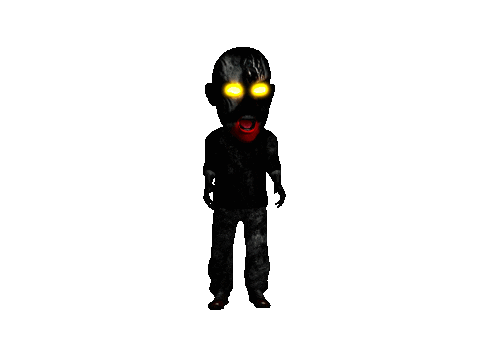 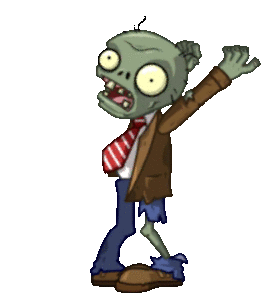 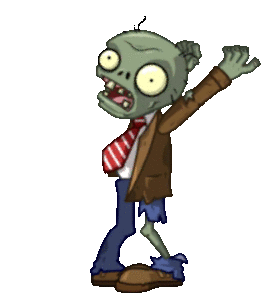 Shoot the zombie dancing in front of the fireplace!
Next!
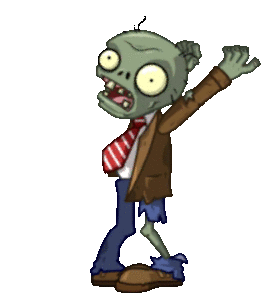 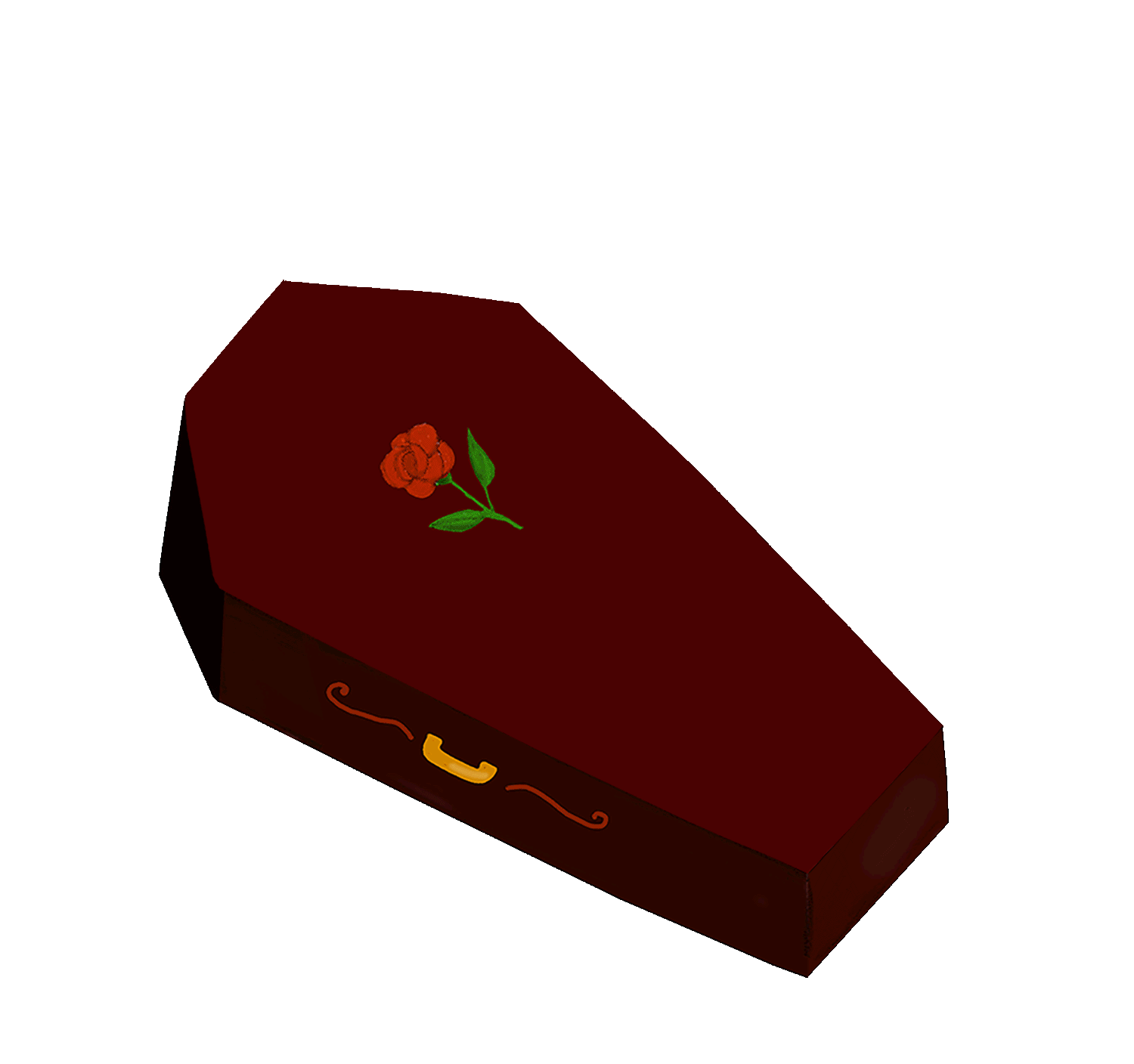 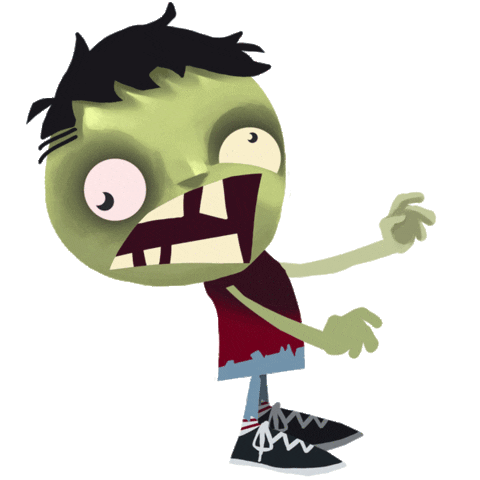 Shoot the zombie dancing on the chair!
Next!
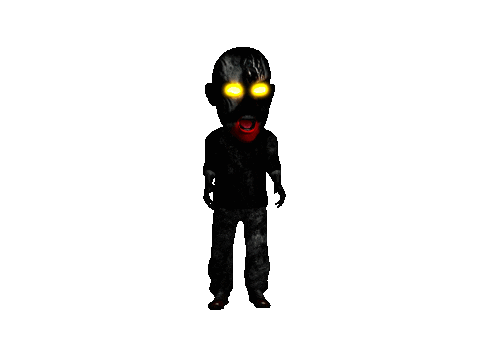 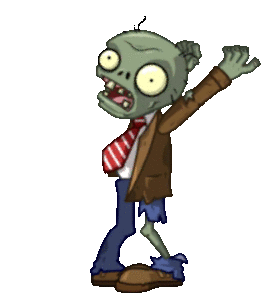 Shoot the zombie spinning around on the sofa!
Next!
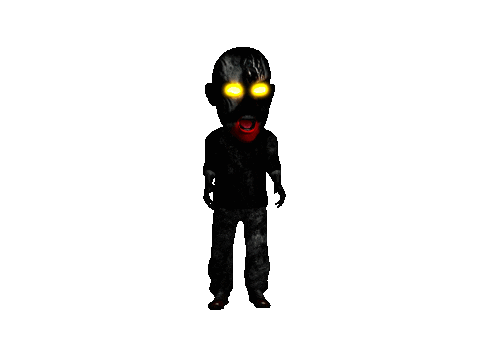 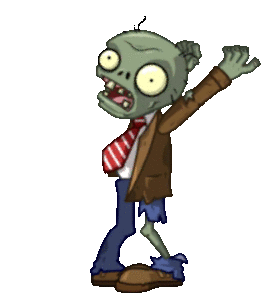 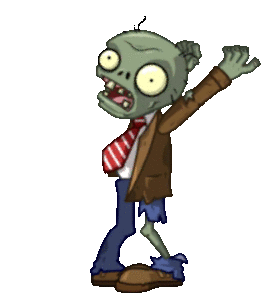 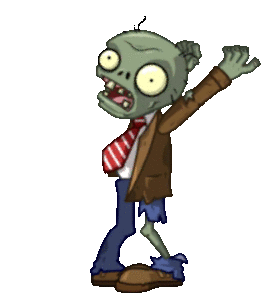 Shoot the zombie dancing next to the plant!
Next!
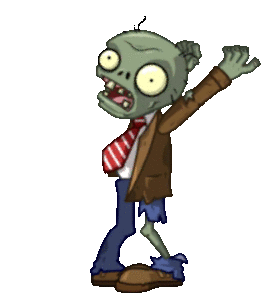 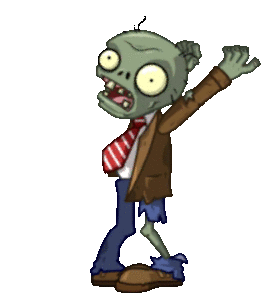 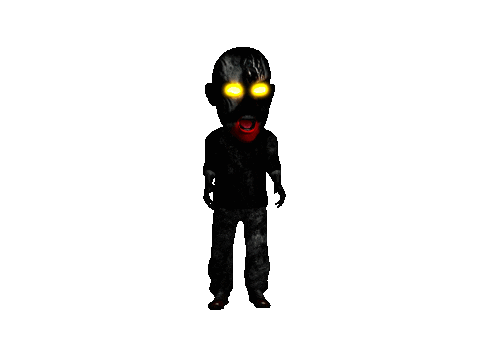 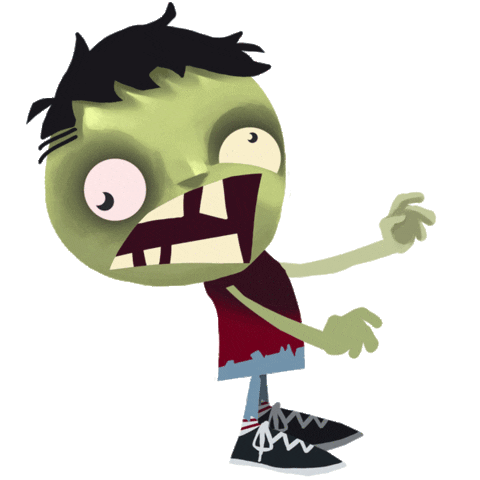 Shoot the zombie dancing on the mantelpiece above the fire!
Next!
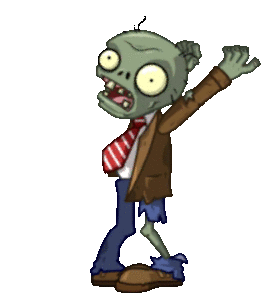 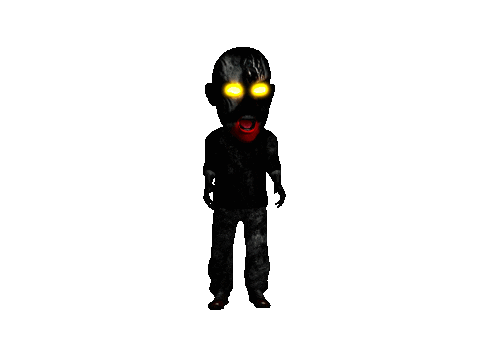 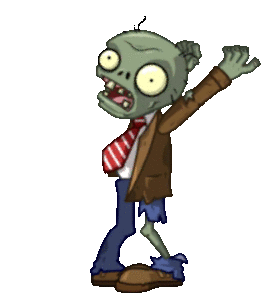 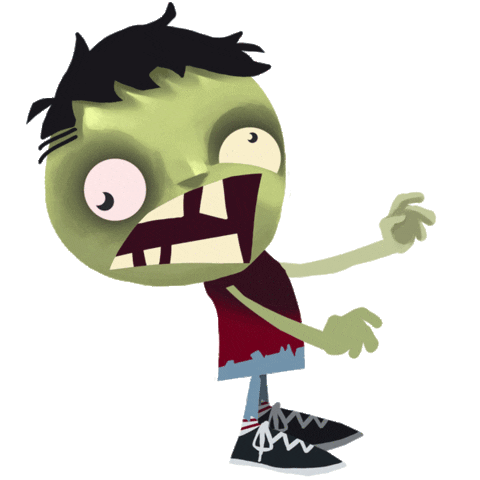 Shoot the zombie dancing next to the television!
Next!
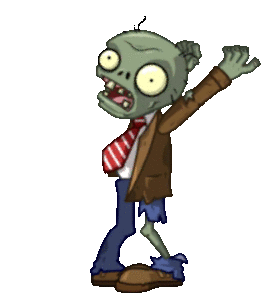 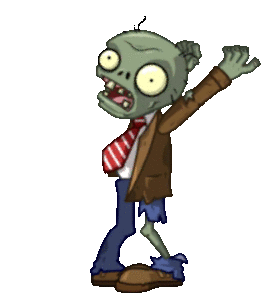 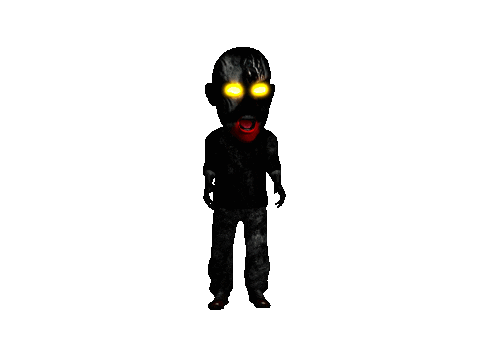 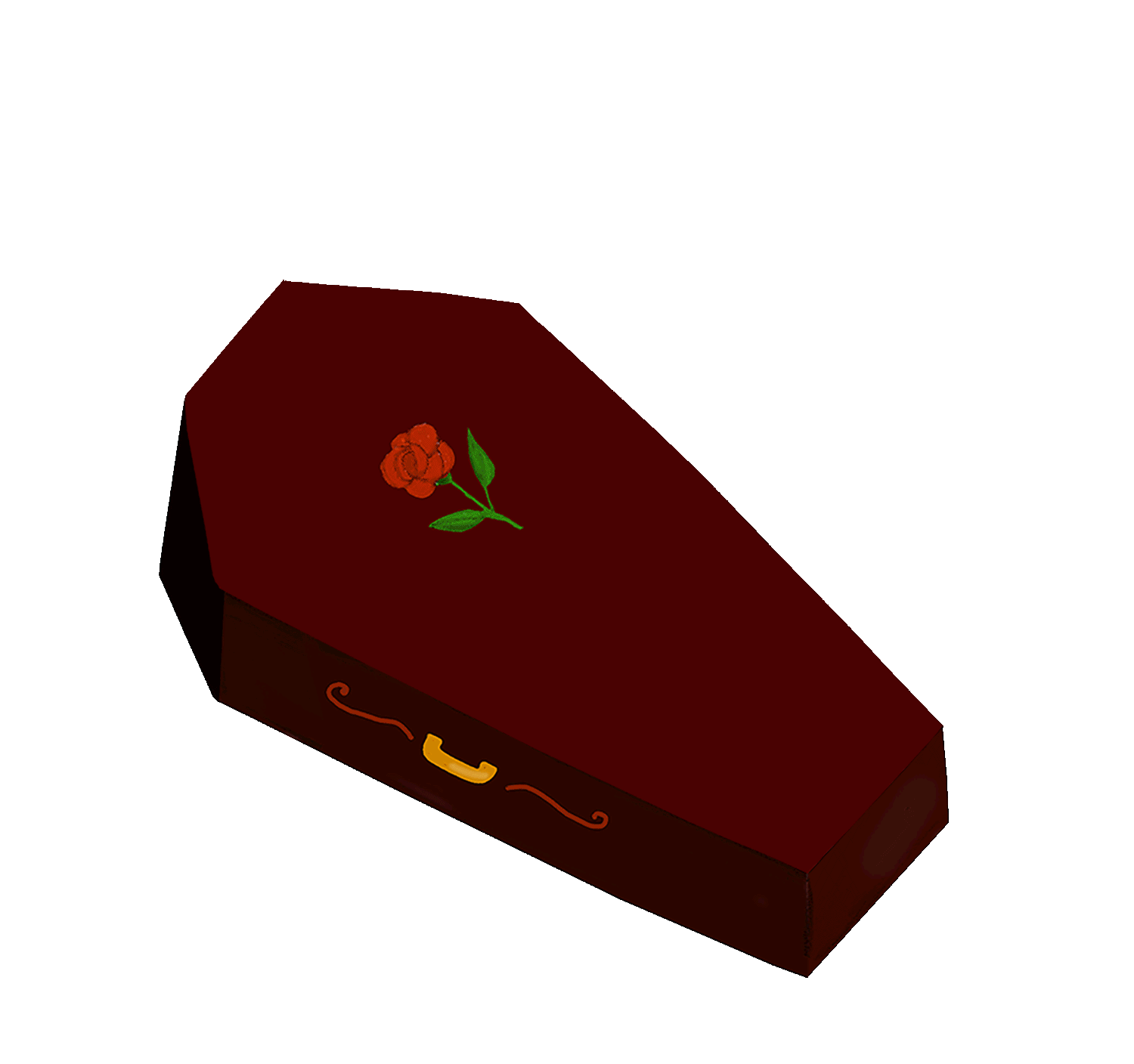 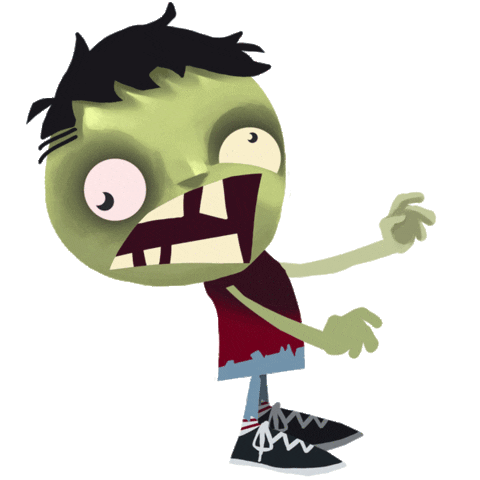 Shoot the zombie dancing to the left of the fireplace!
Next!
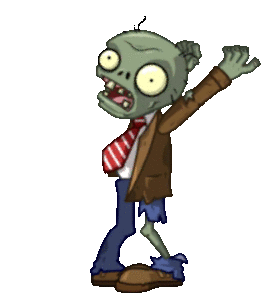 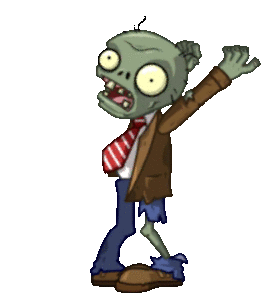 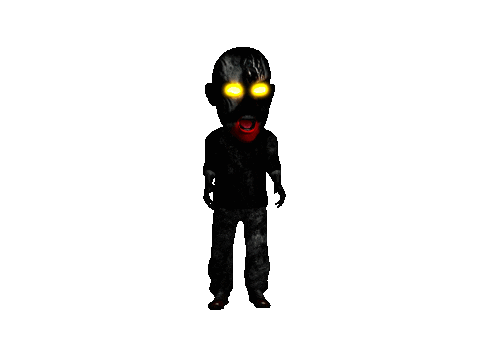 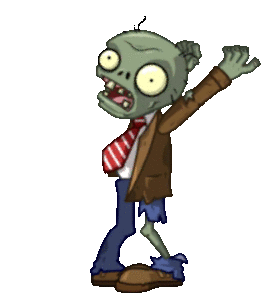 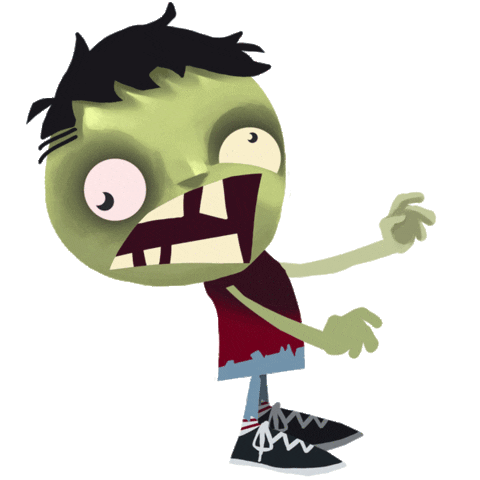 Shoot the zombie in the coffin!
Next!
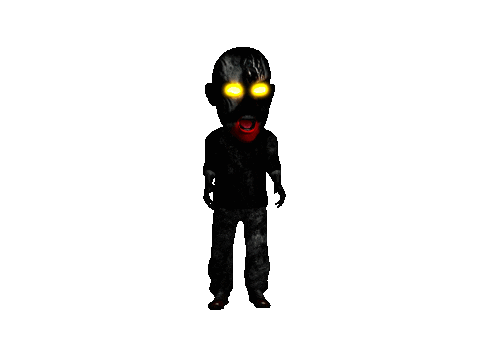 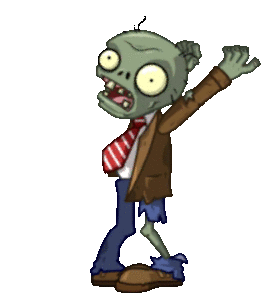 Shoot the zombie dancing to the right of the fireplace!
Next!
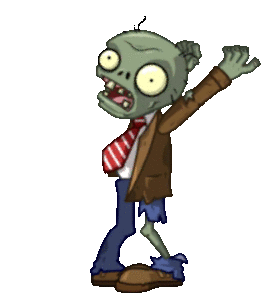 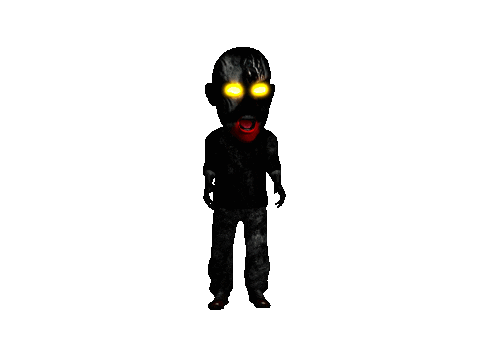 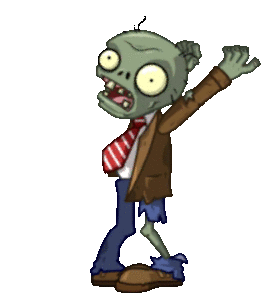 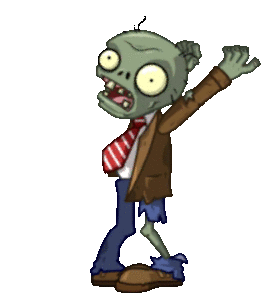 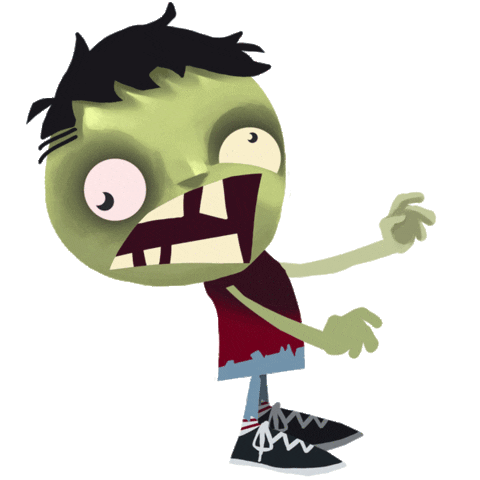 Shoot the zombie under the chair!
Next!
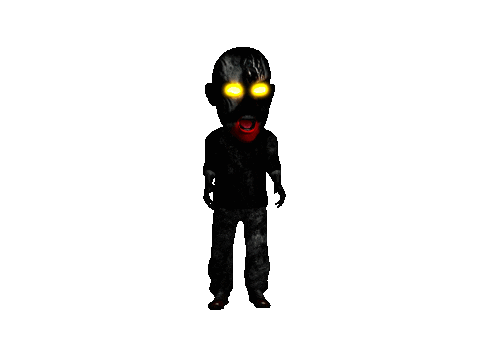 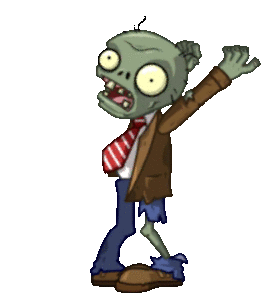 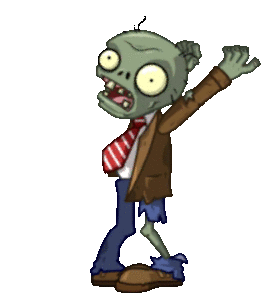 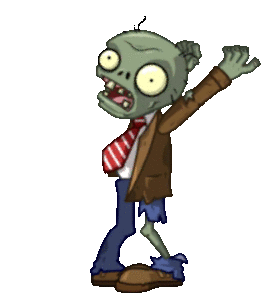 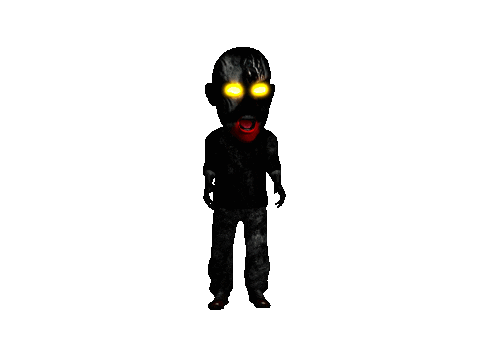 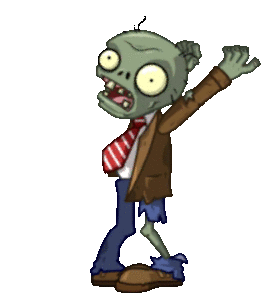 Shoot the zombie spinning around on the sofa!
Next!
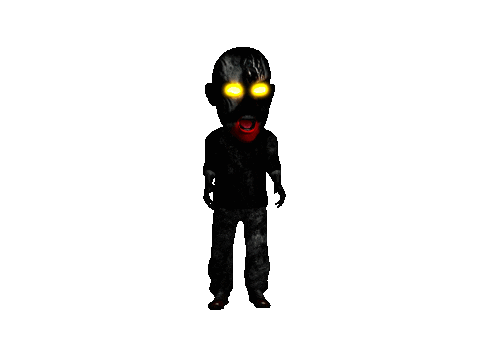 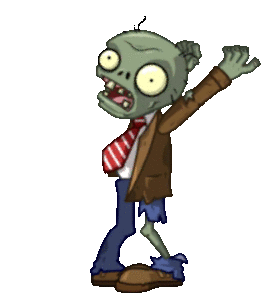 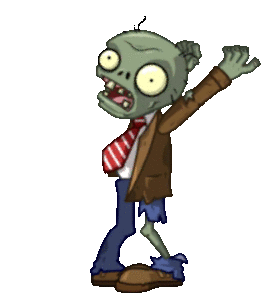 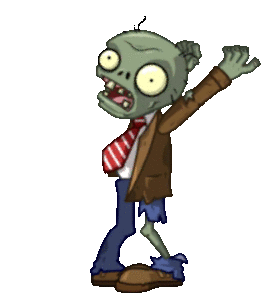 Shoot the zombie running across the room!
Next!
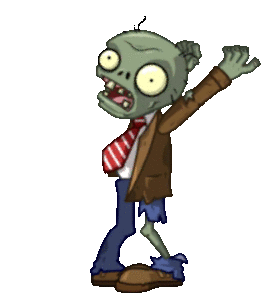 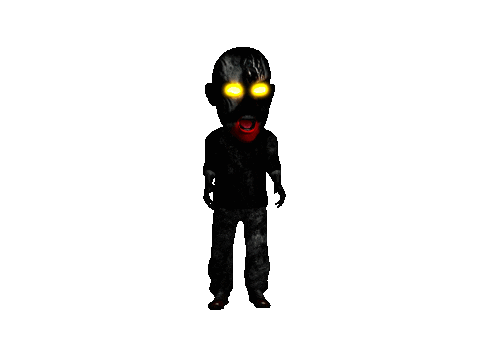 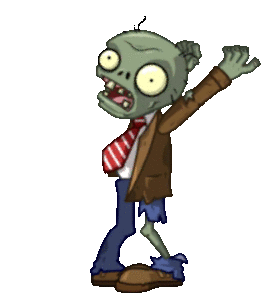 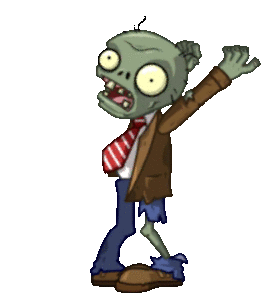 Shoot the zombie spinning around on the chair!
Next!
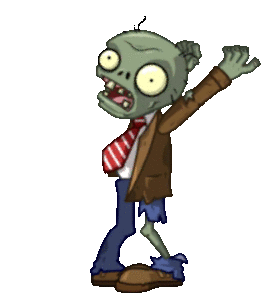 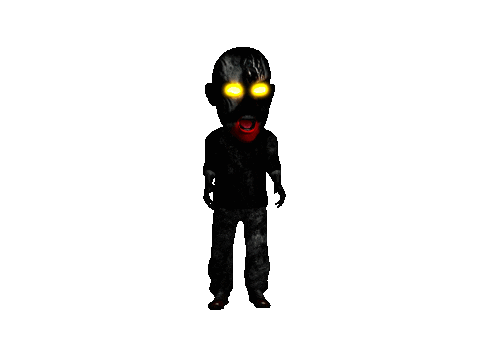 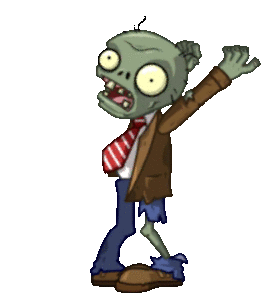 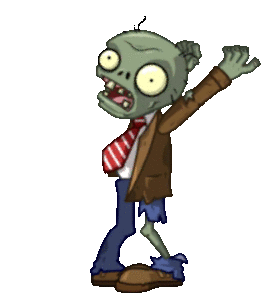 Shoot the zombie dancing on the chair!
Next!
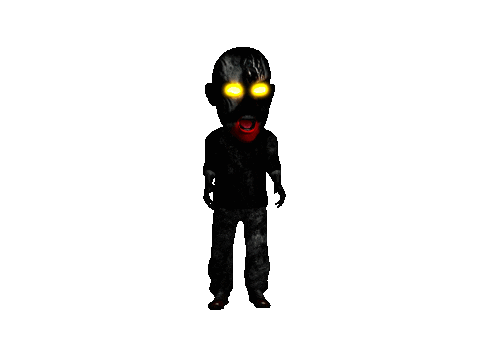 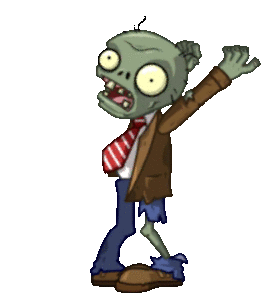 Shoot the zombie in the coffin!
Next!
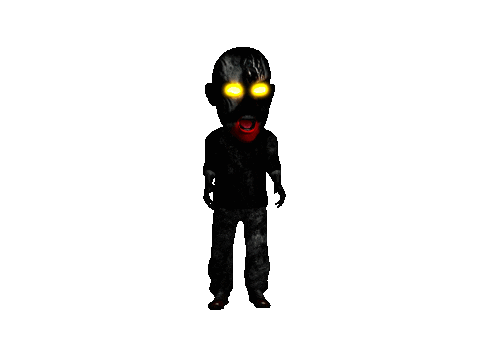 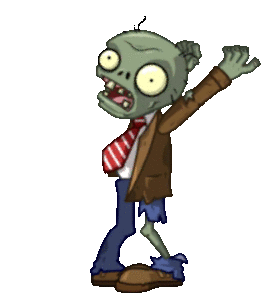